Introduction to Conversation
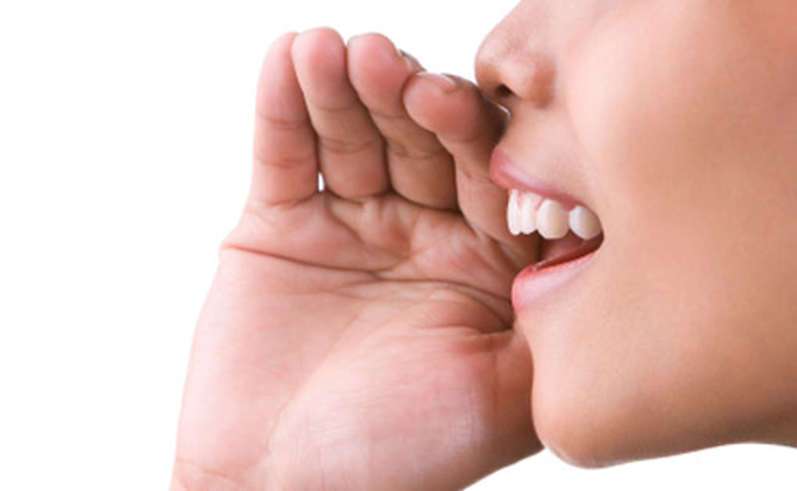 Speech vs Writing cont…
Work in pairs – each pair has two pieces of paper and two pens.
Person A draws a shape on one piece of paper. Person B must not look.
Person A instructs Person B how to draw the shape and Person B attempts it on their sheet. Person B must not speak at this stage.
Then compare.
Is this a conversation? Was speech the most effective channel here?
A: Hi
B:…………
A: How are you?
B:…………
How would speaker B respond to each of the above?Act it out to find out…
A: I like your top.
B:…………………
A: Can I have a minstrel please?
B:…………………
A: Watch the step.
B:…………………
How about these? Is all language predictable?
Read the Bluetooth text and annotate with the differences between speech and writing.
Discuss.
In small groups, create two post-it columns on the desk, one for speech and one for writing, and note the differences between the two modes.
Stick these on the board and write up the responses as a table in your notes.
Has anything been missed?
Speech vs Writing